代用名
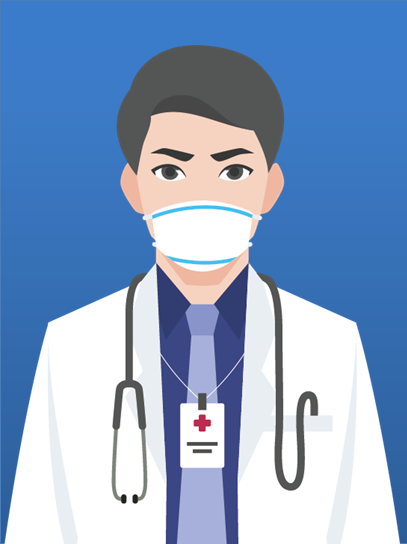 教授，主任医师，医学博士
职务职称职务职称
职务职称职务职称
职务职称职务职称
职务职称职务职称
职务职称职务职称
职务职称职务职称
职务职称职务职称
职务职称职务职称
职务职称职务职称